Русская деревянная игрушка – Матрешка
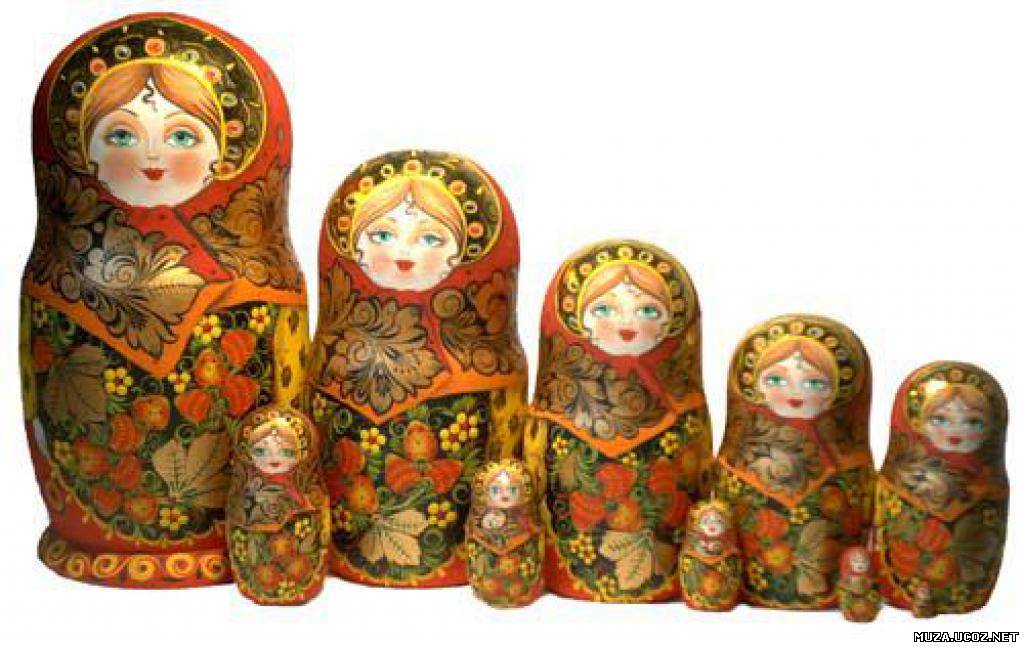 [Speaker Notes: Вот уже более тысячи лет матрёшка является самым популярным русским сувениром. Но идея создания матрёшки пришла к нам из Японии.]
Первые матрешки
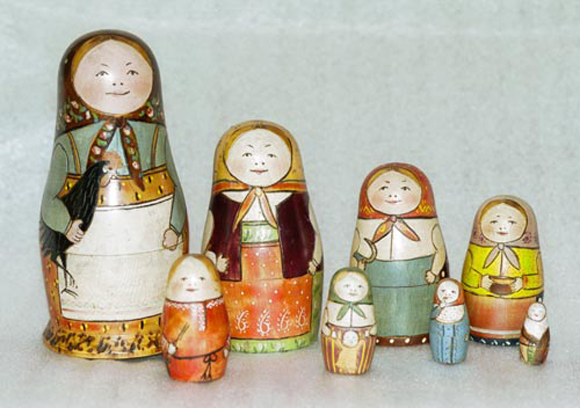 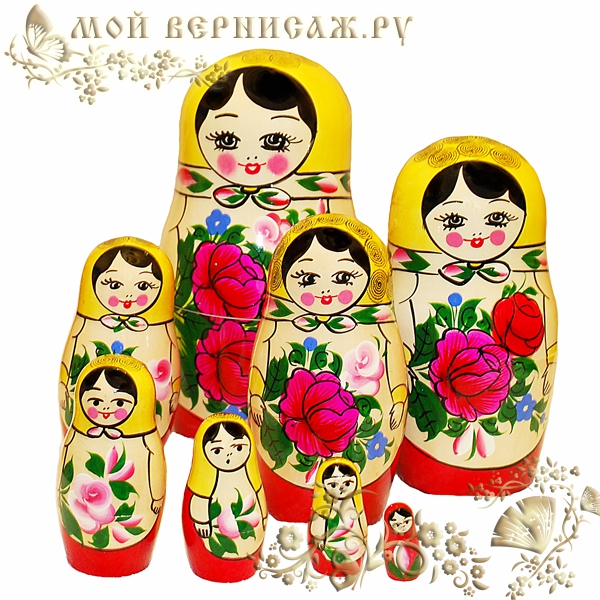 Семёновские матрёшки
Полхов -майданская
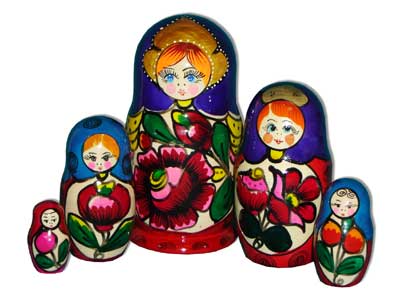 Вятская матрёшка
вятская
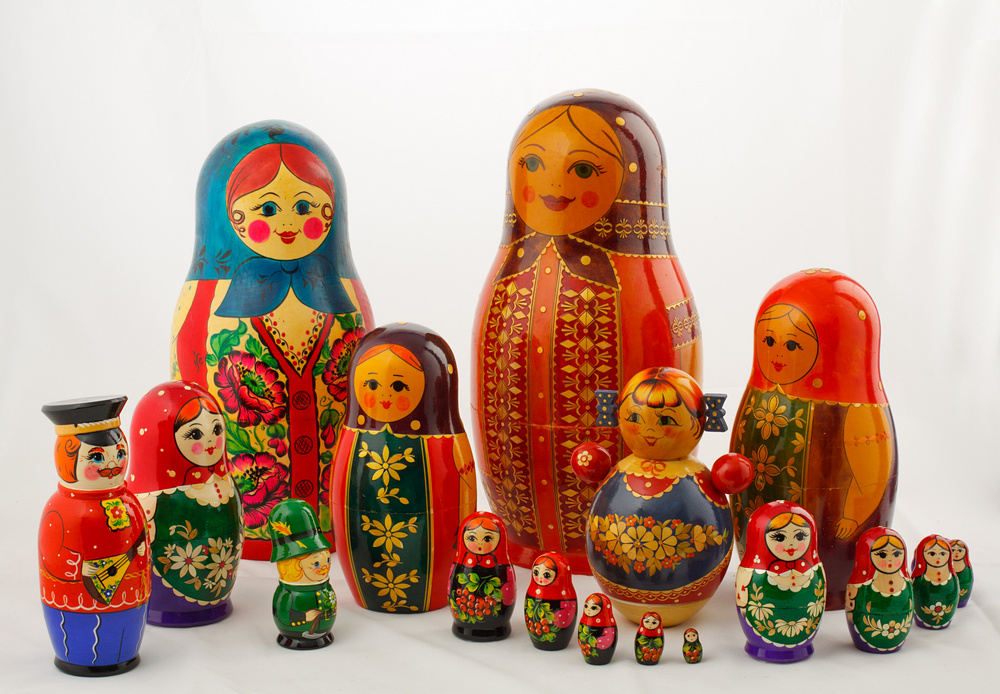 Сарафан
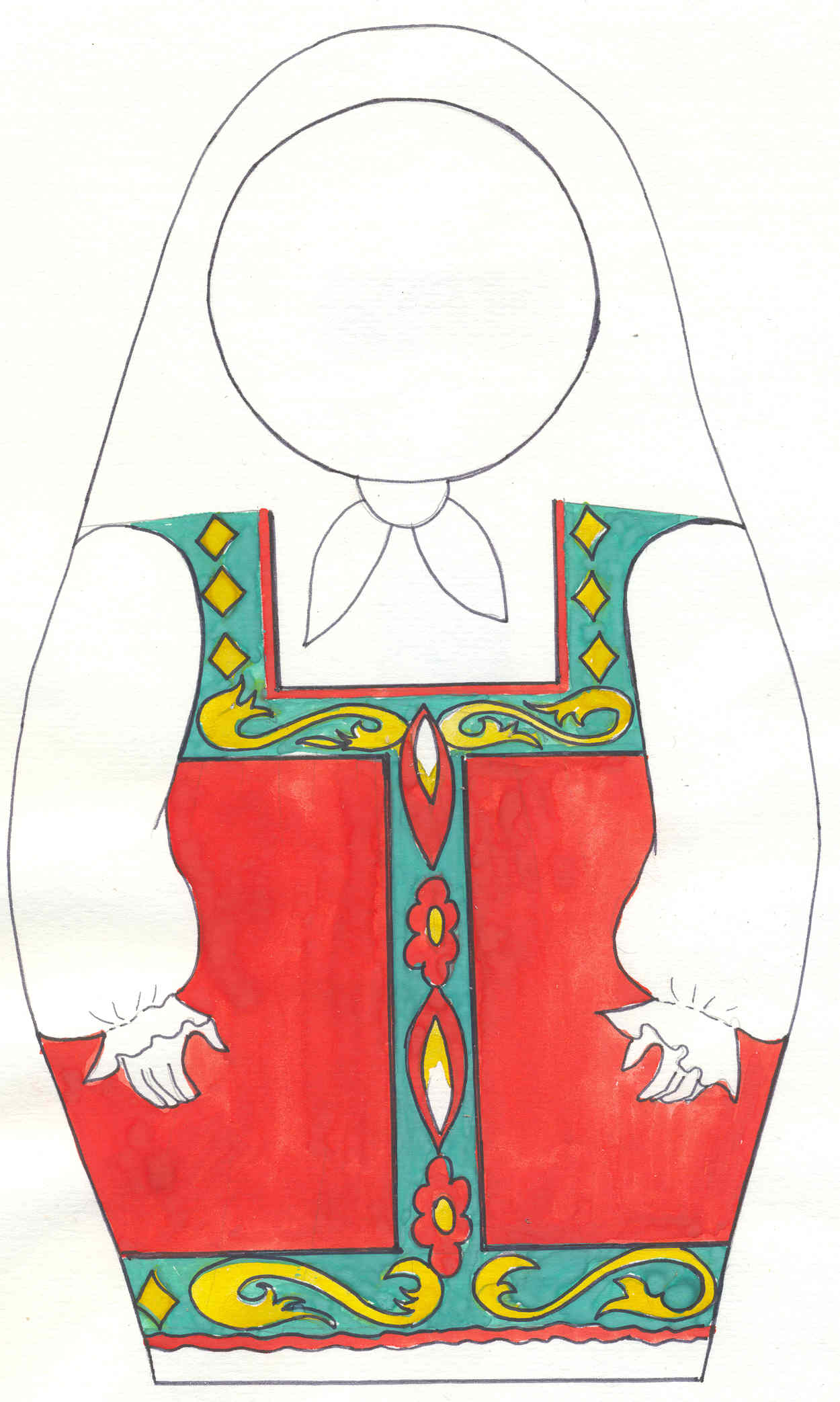 Верхняя женская одежда, одевалась на   рубаху.
     Прямой,  по  крою из пяти – шести полотнищ с узкими лямками.
Рубаха
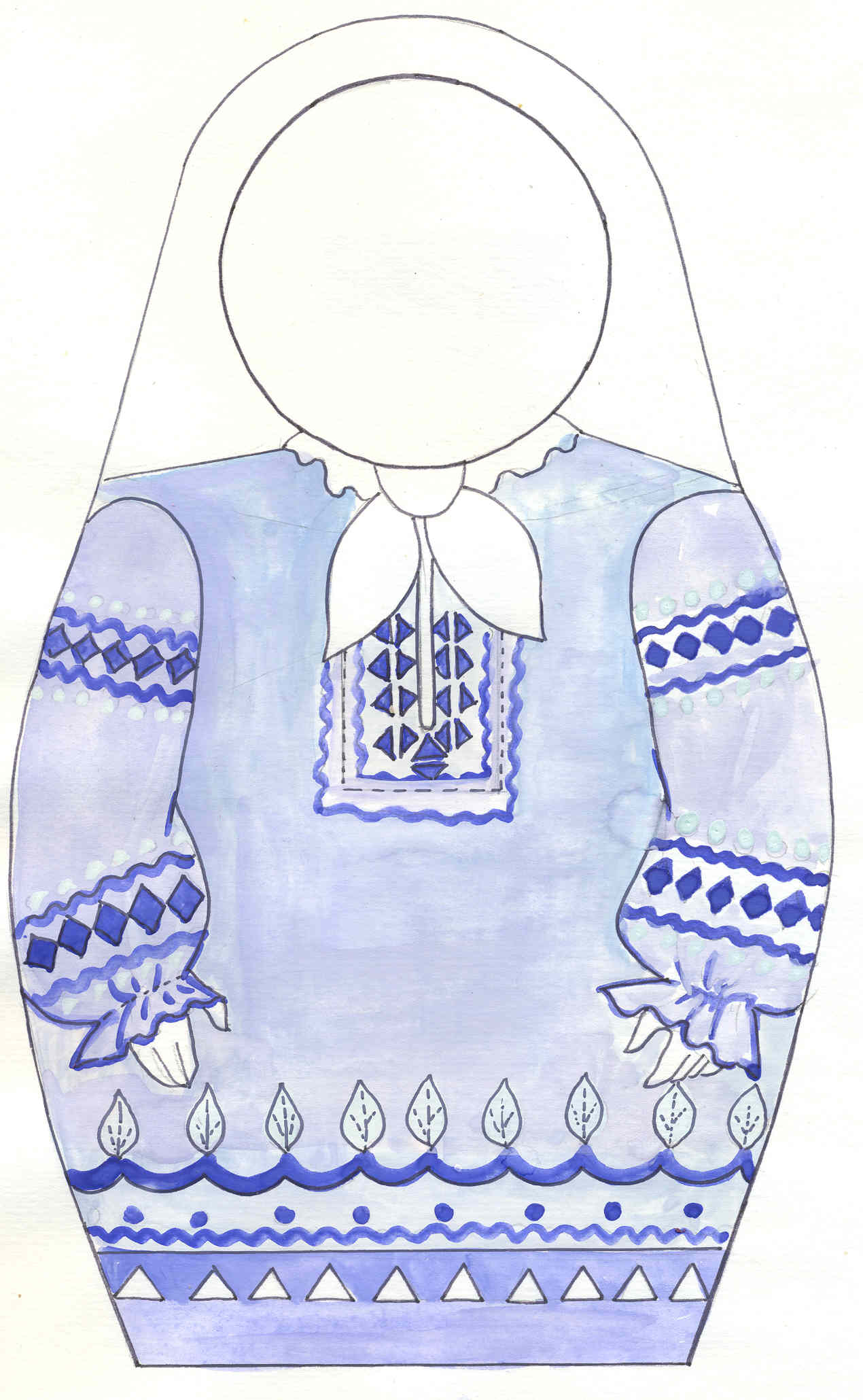 В старину рубахи шили из цельного  полотнища льняного холста. 
Рукава, плечи и ворот рубахи расшивались узорами со значением. Они играли роль оберегов.
Фартук
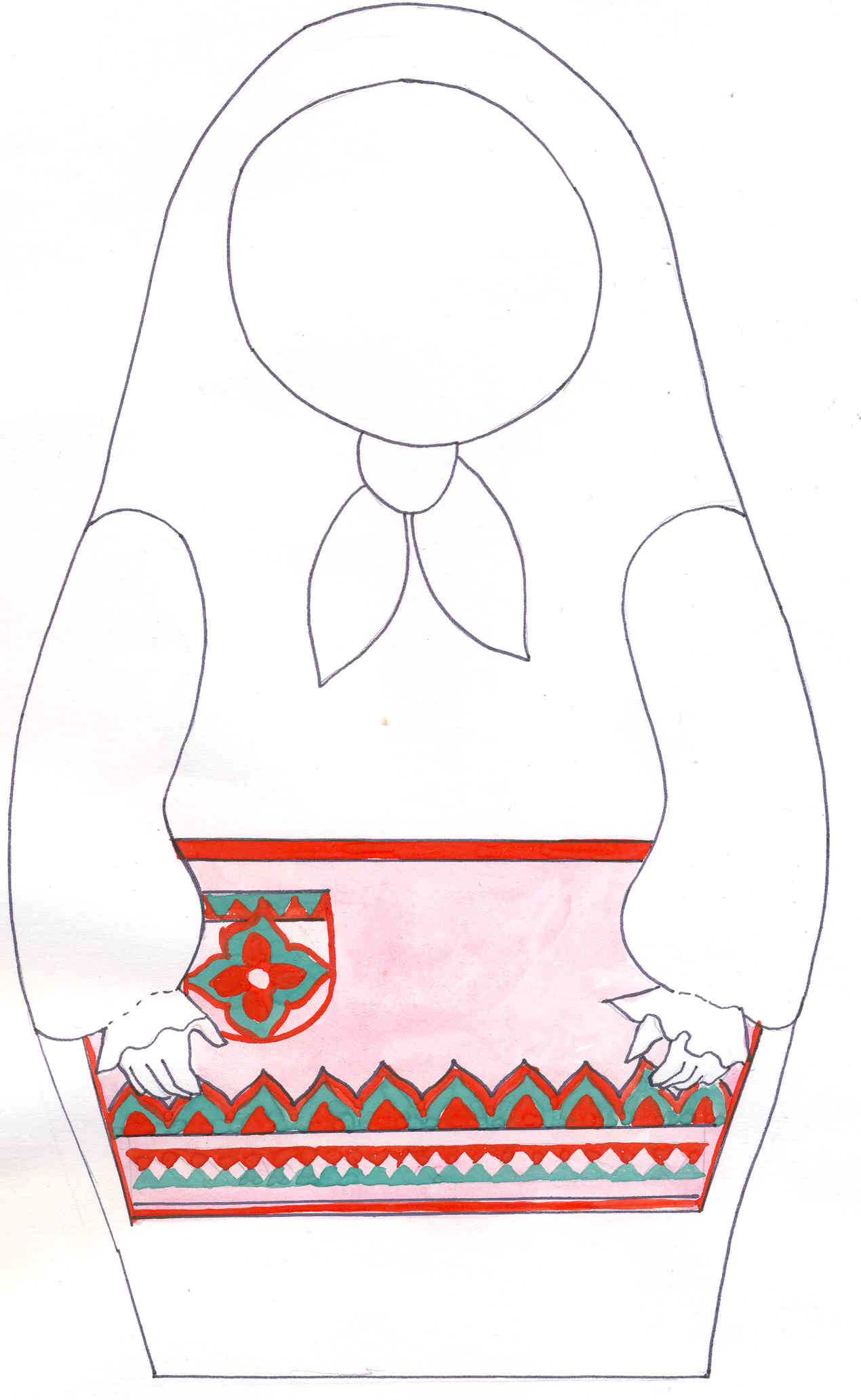 Предмет домашней кухонной одежды.
Платок
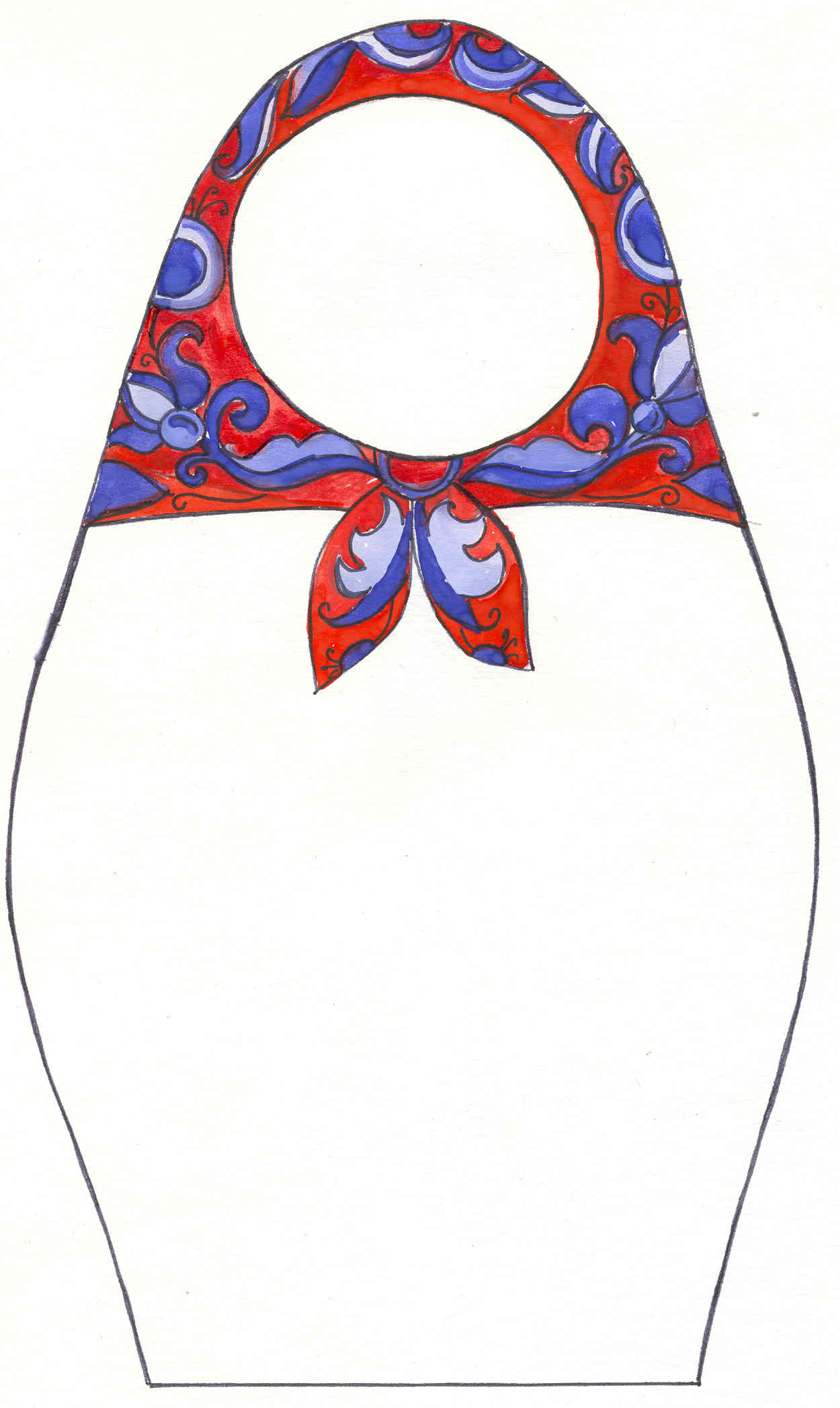 Замужняя женщина, по древним обычаям, должна была прятать волосы от постороннего взгляда. 
На головных уборах часто изображали солнце и звезды.
Интерактивная игра 
«Собери матрёшку»
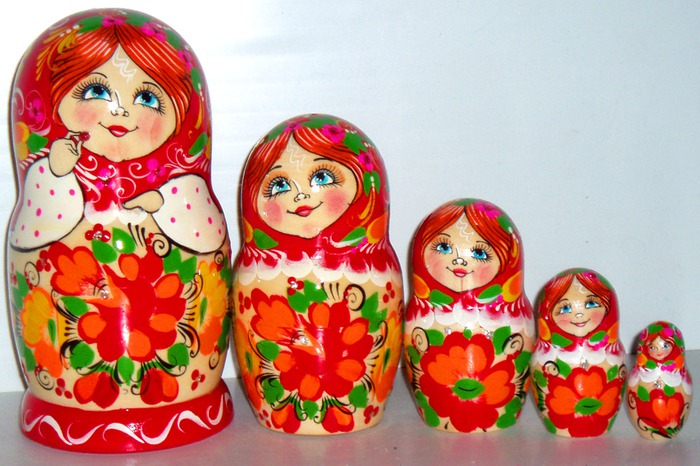 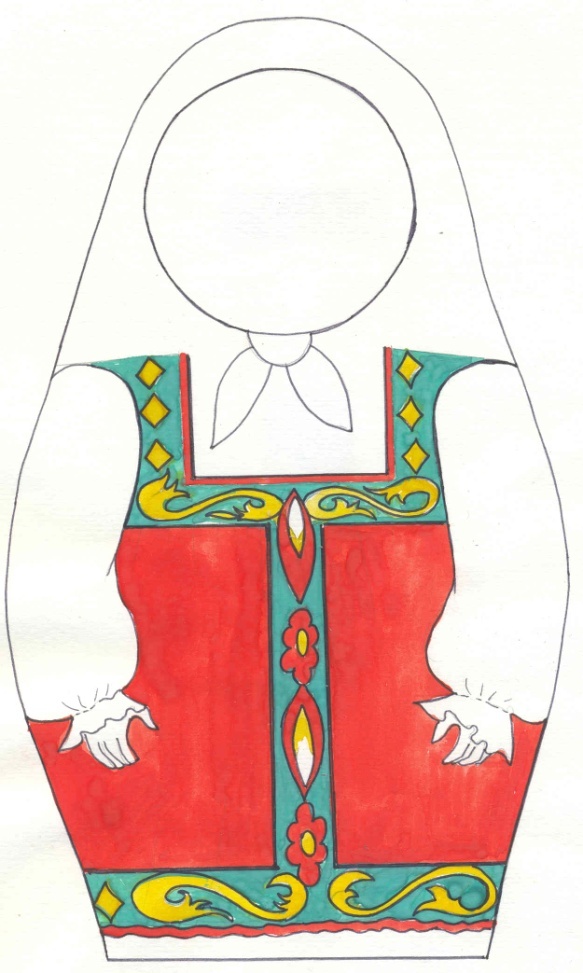 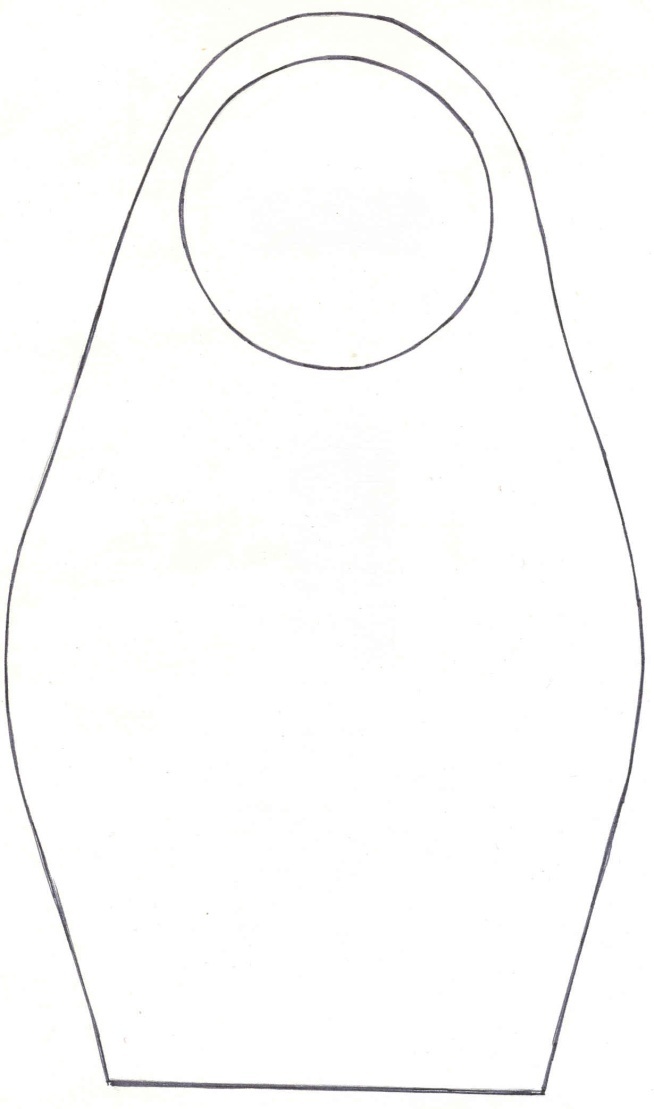 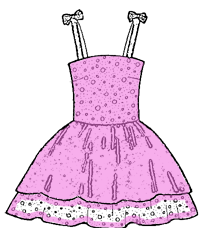 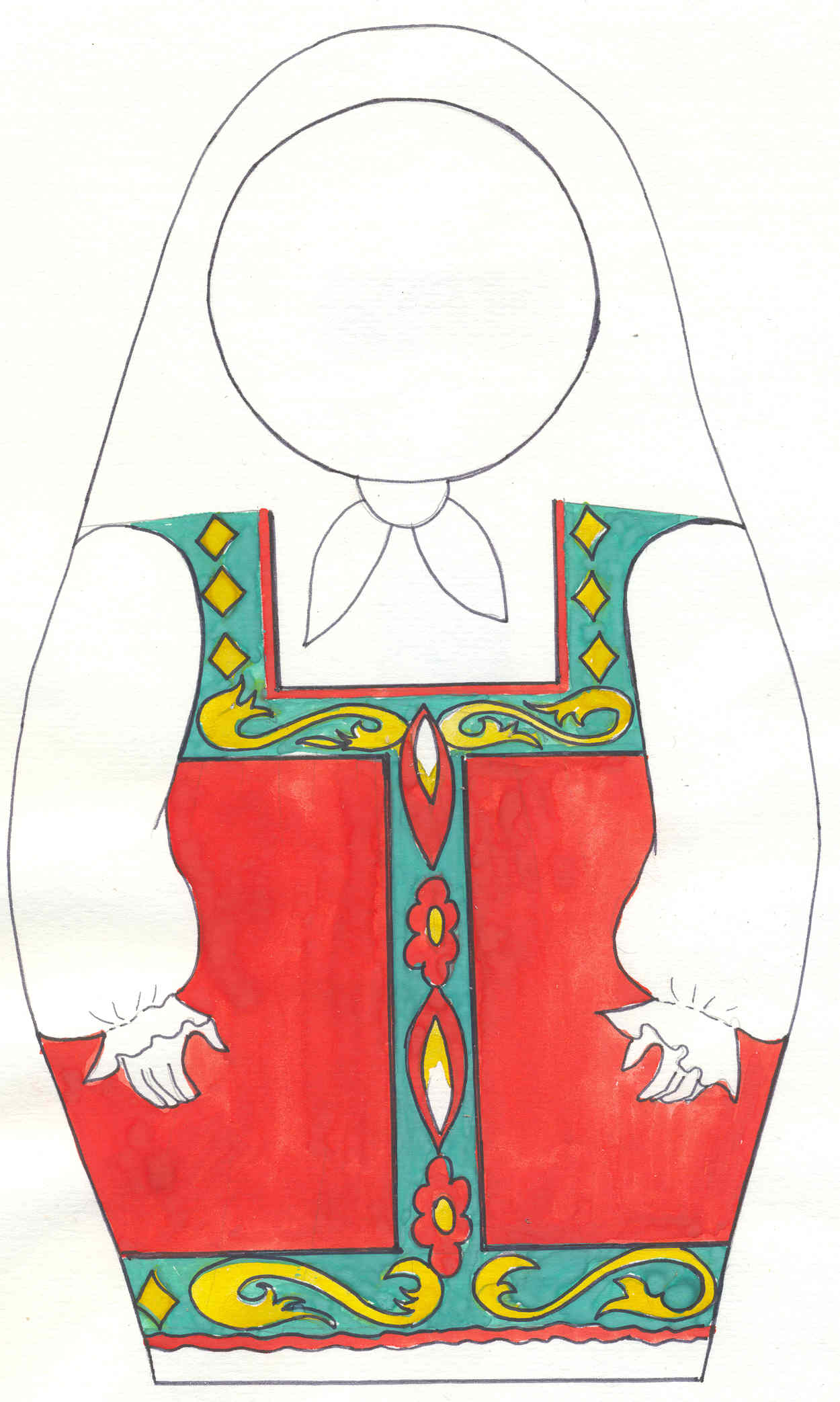 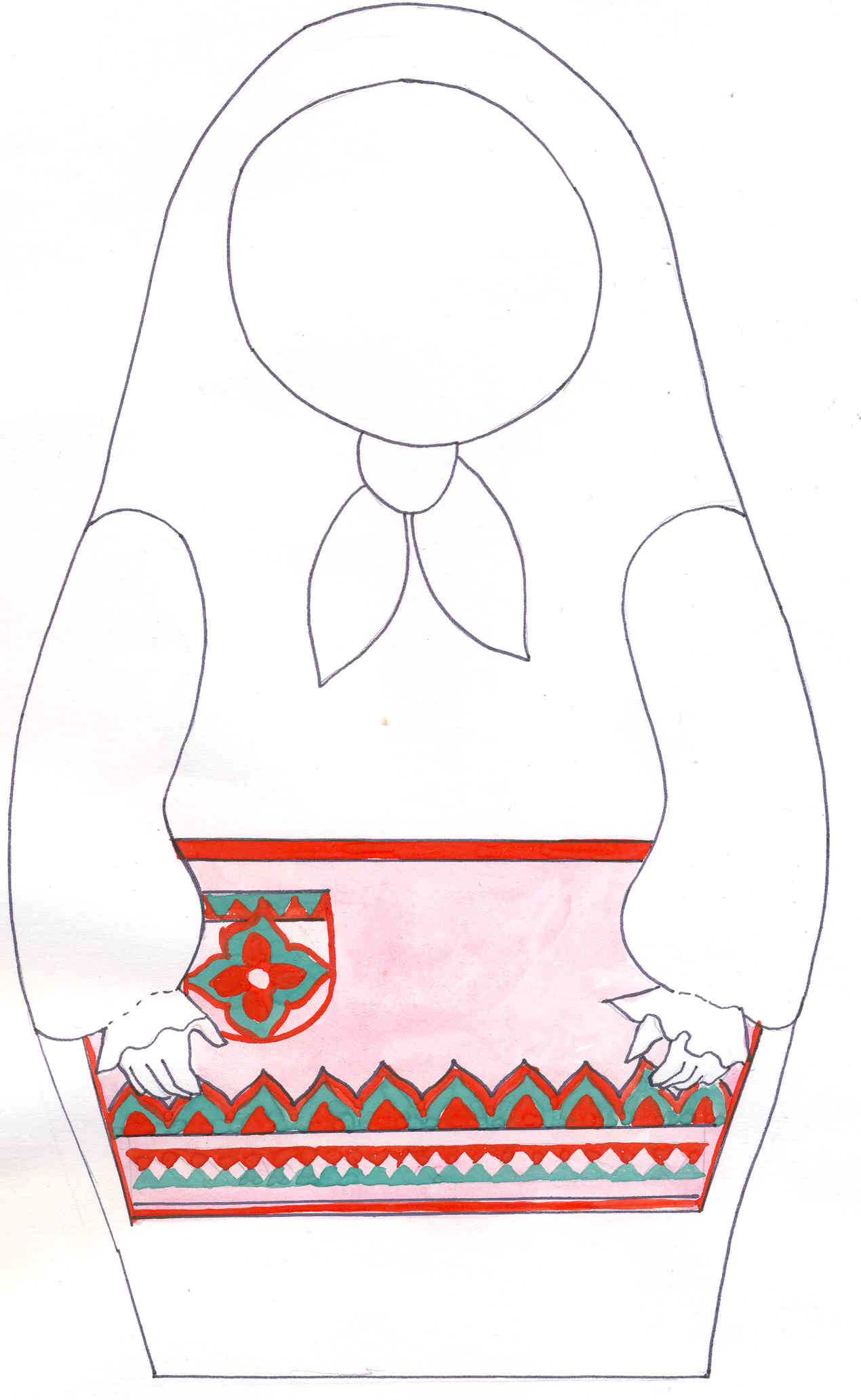 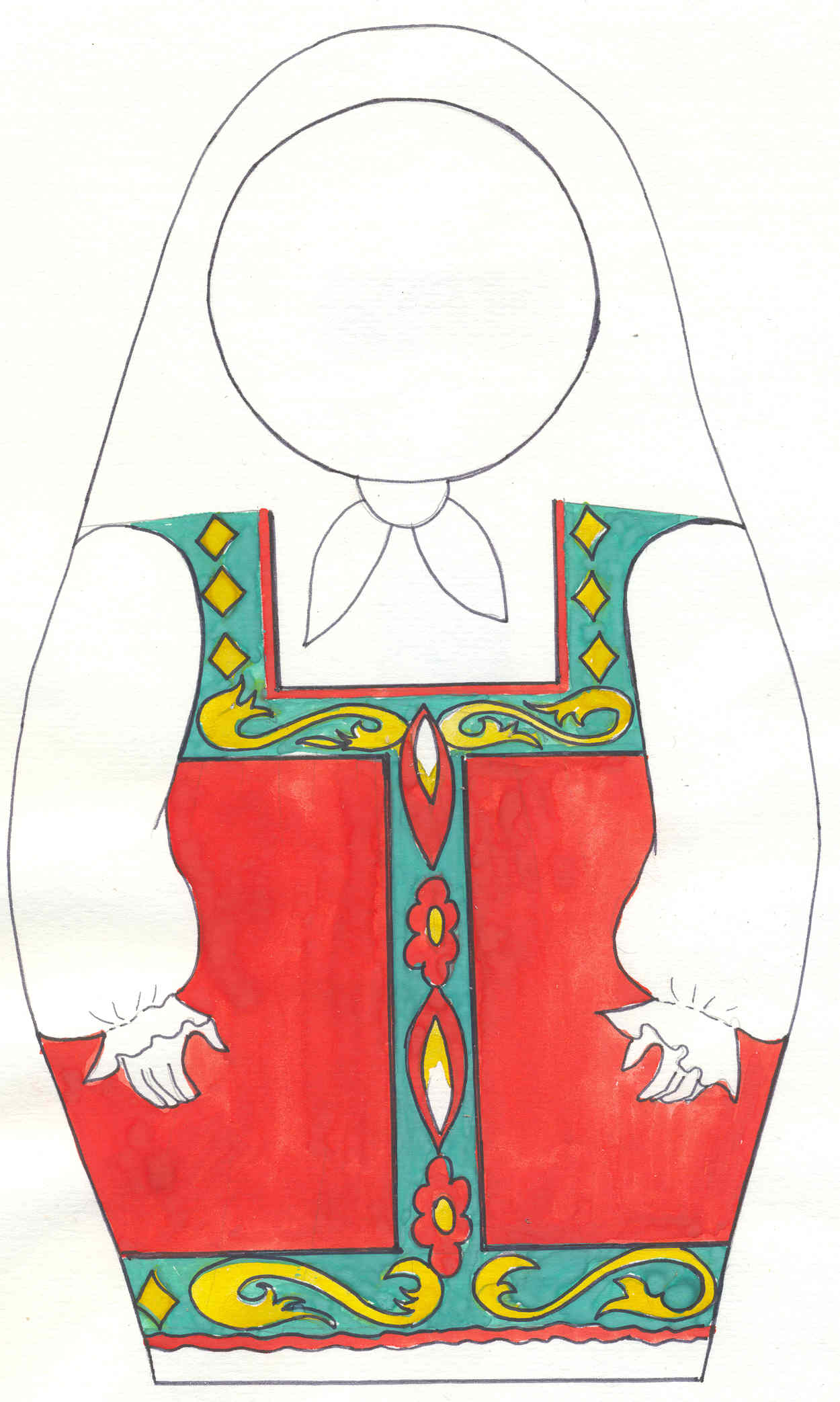 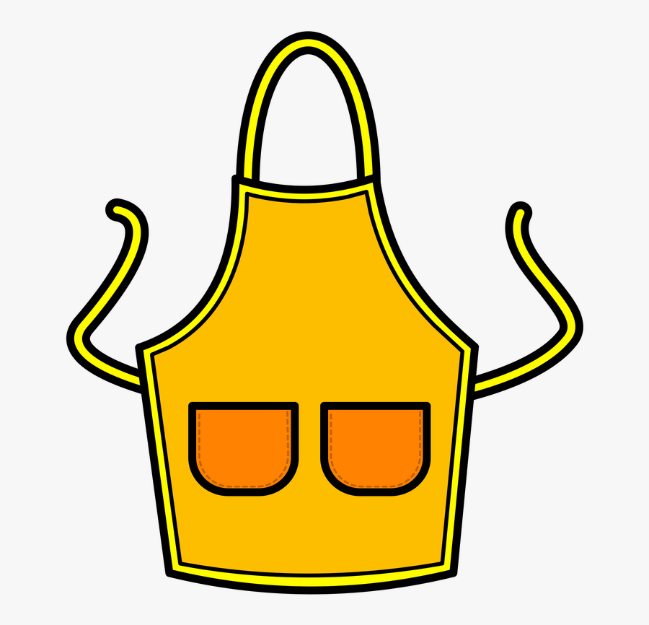 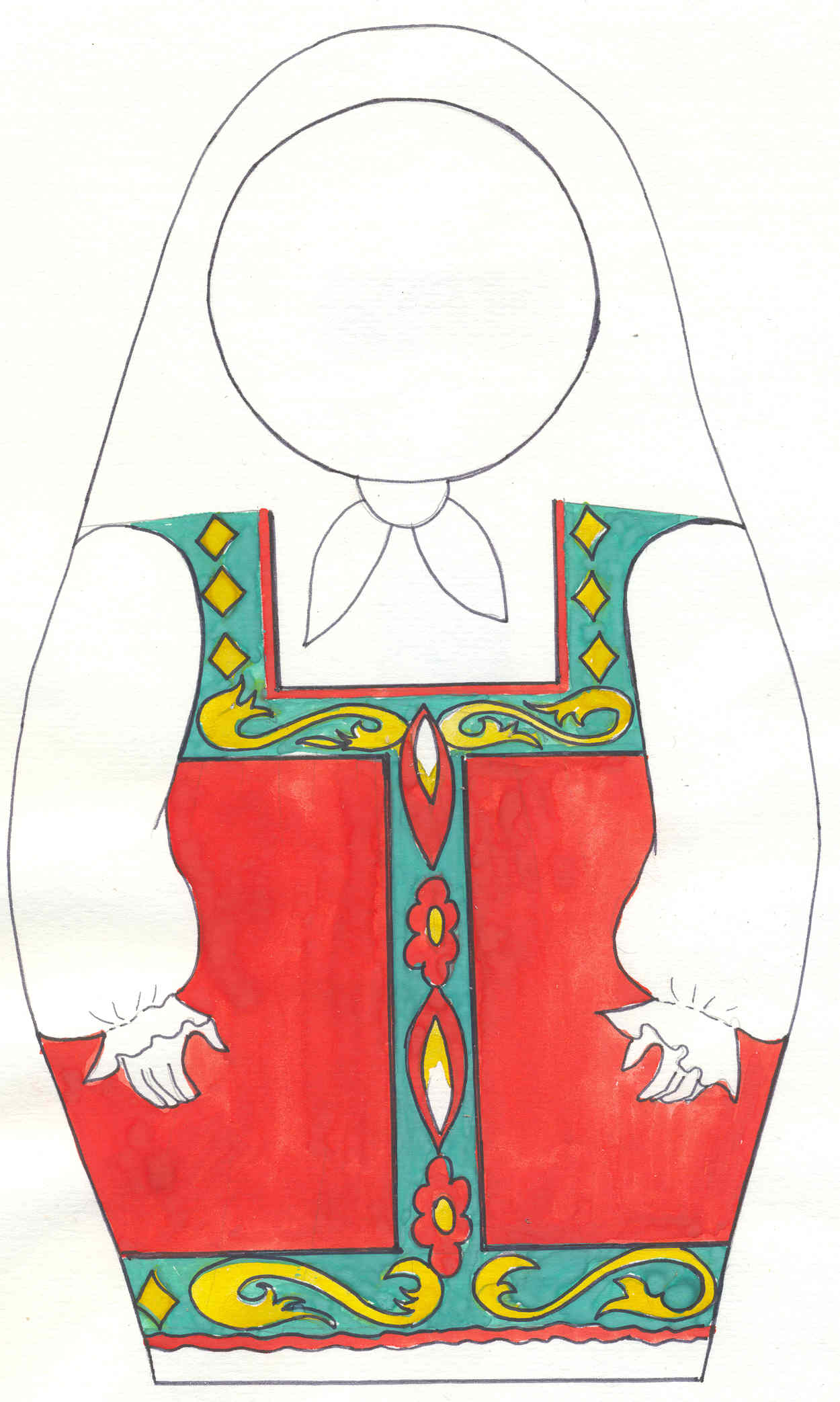 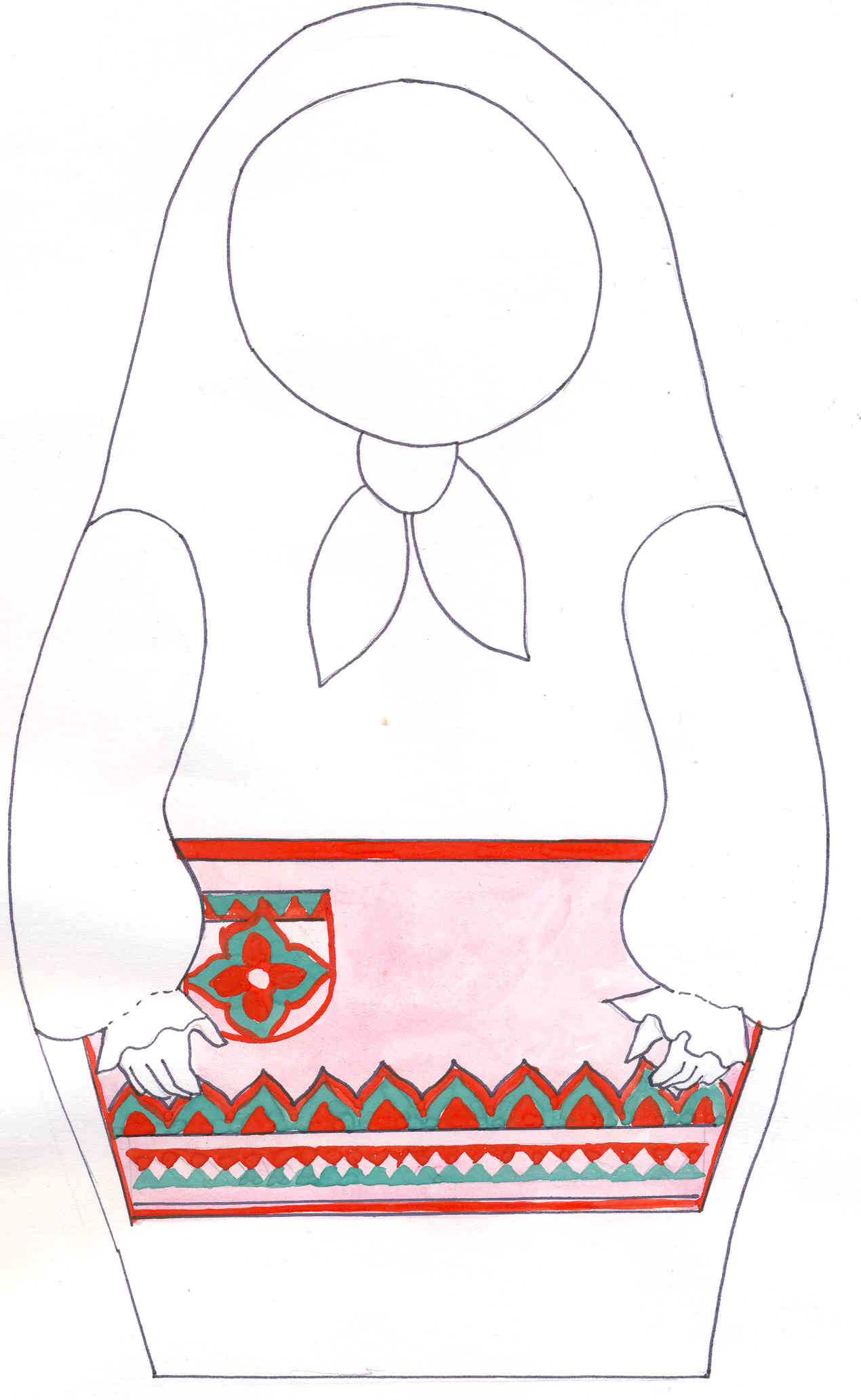 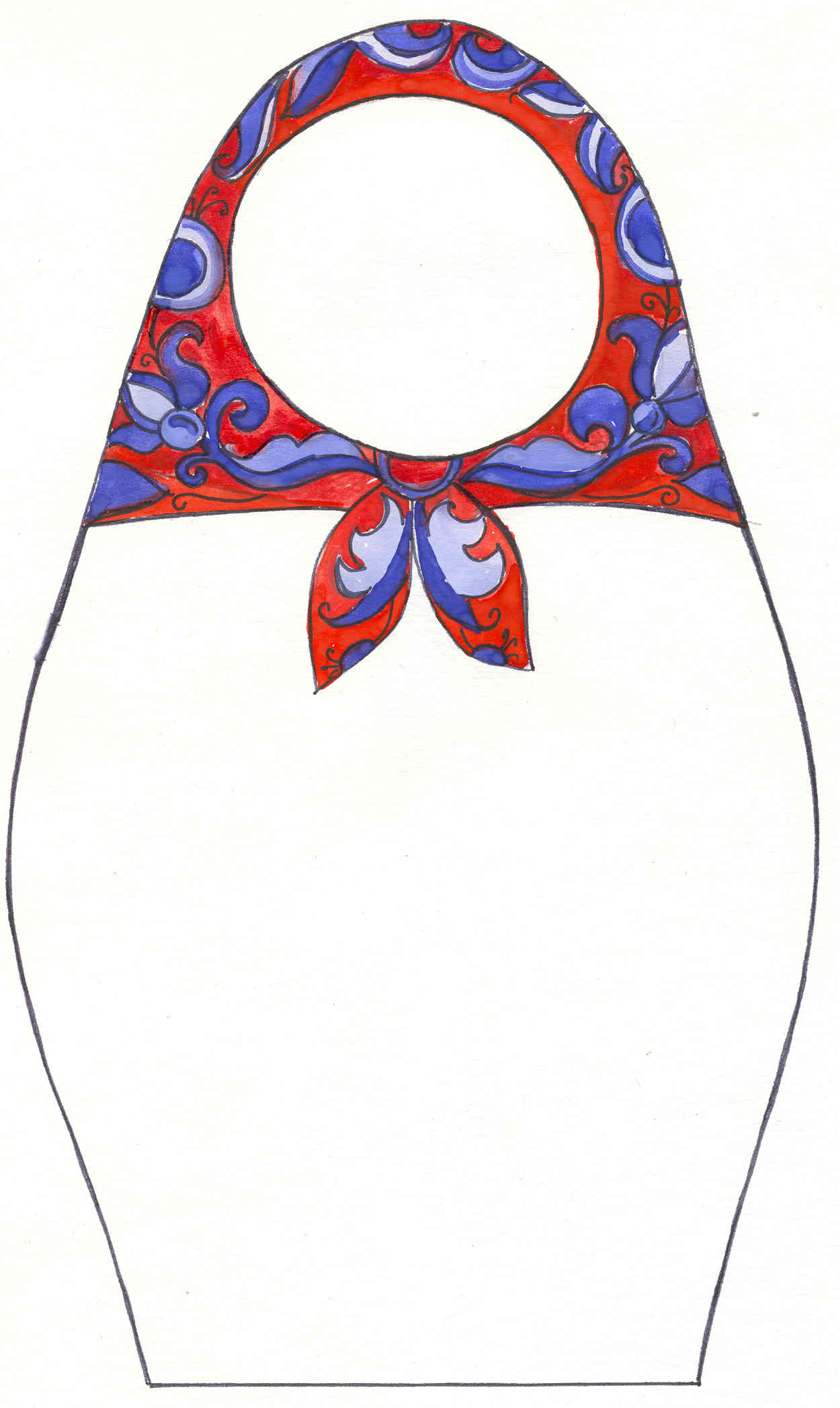 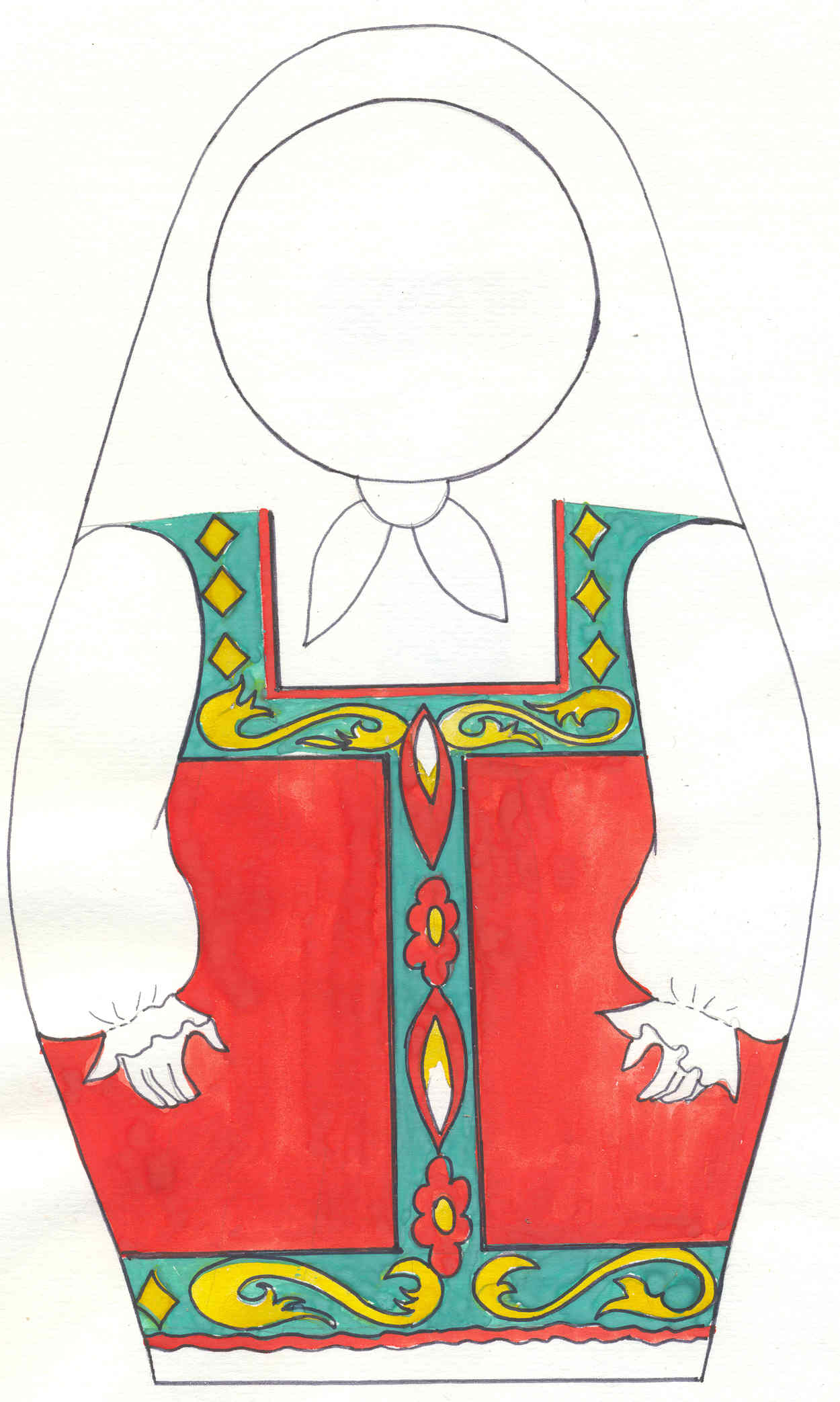 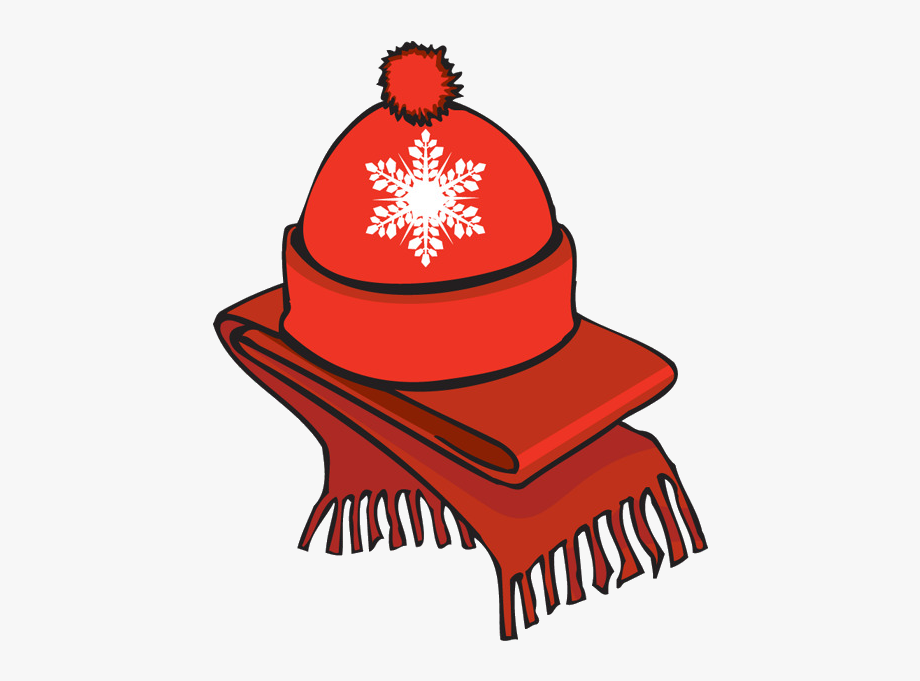 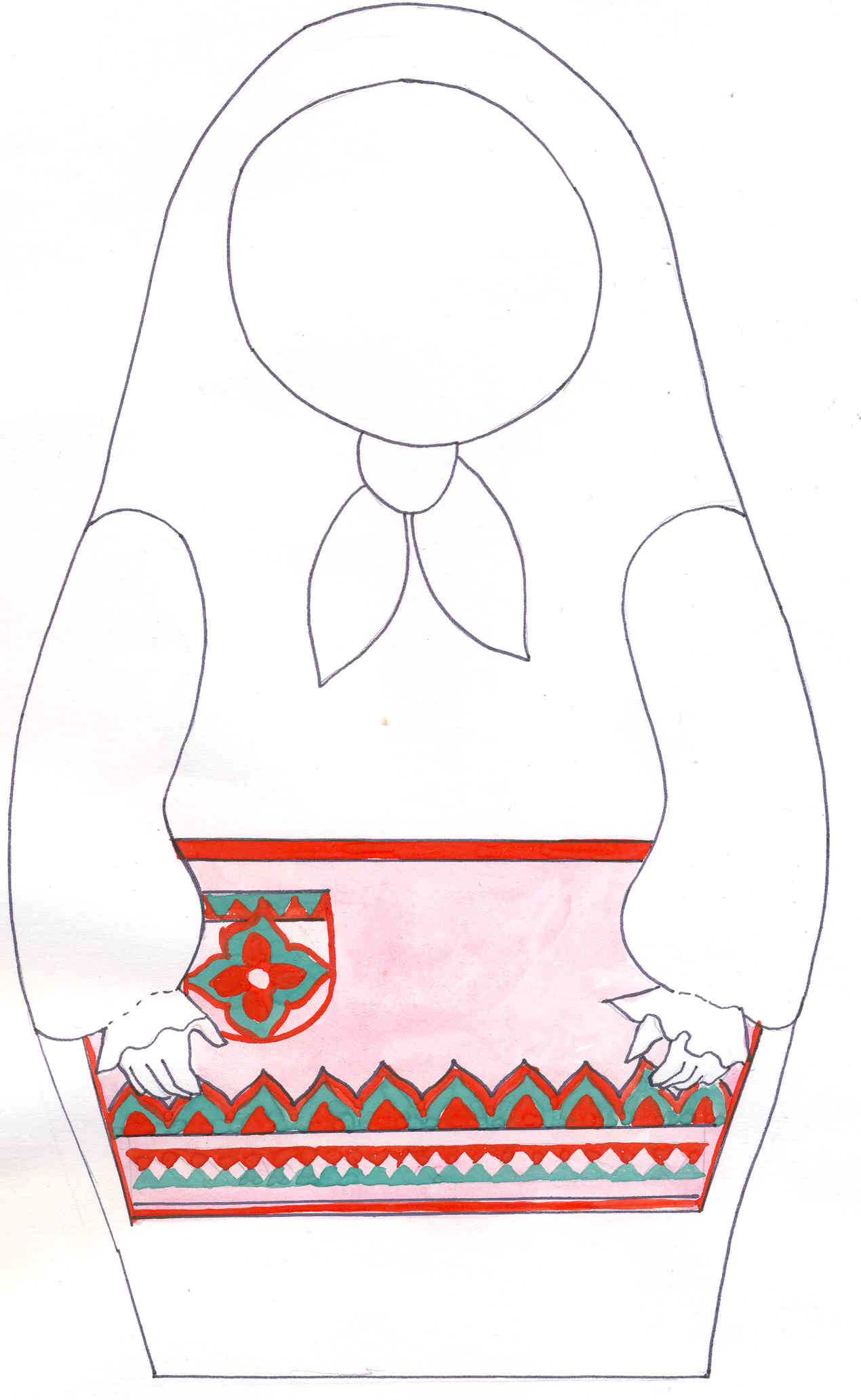 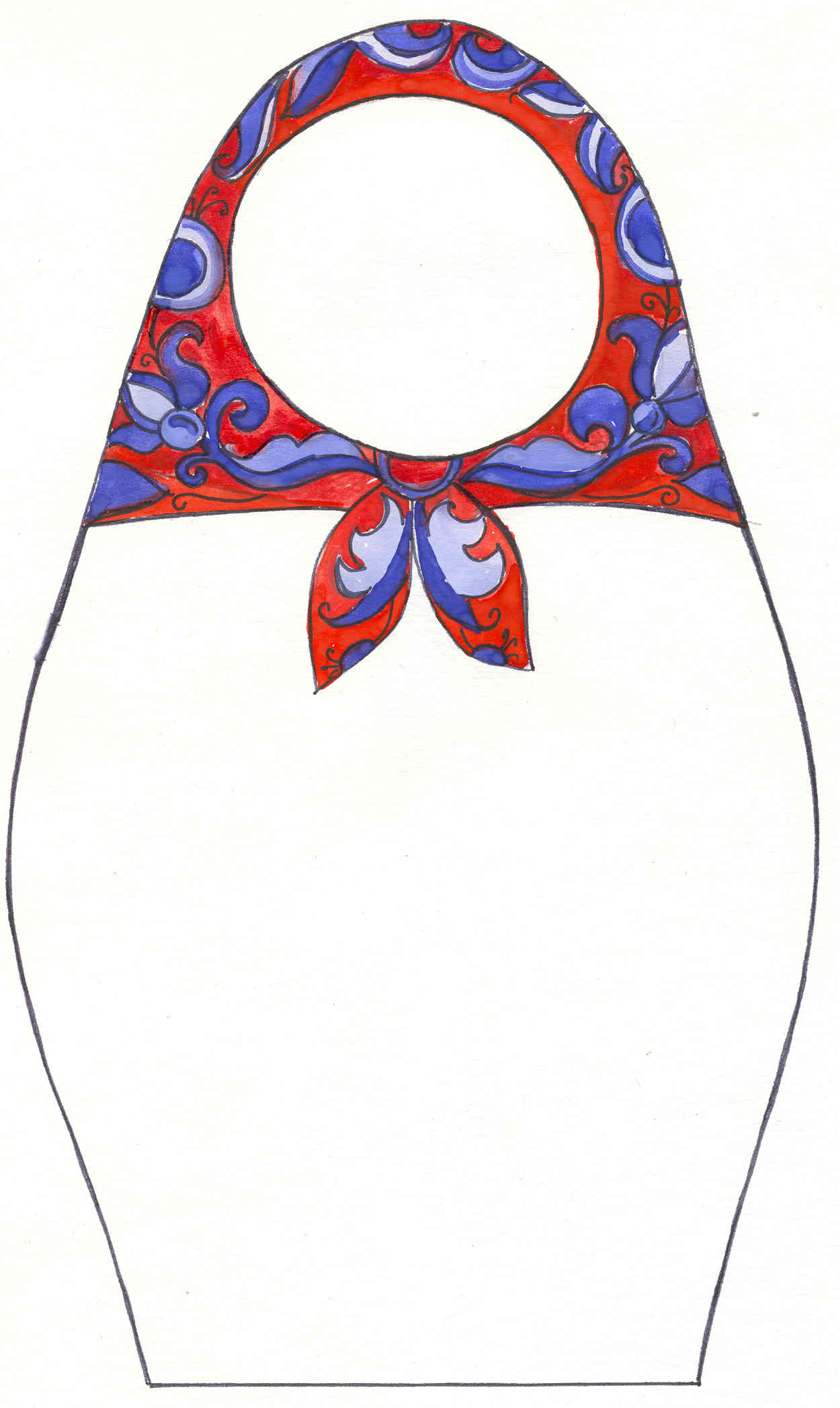 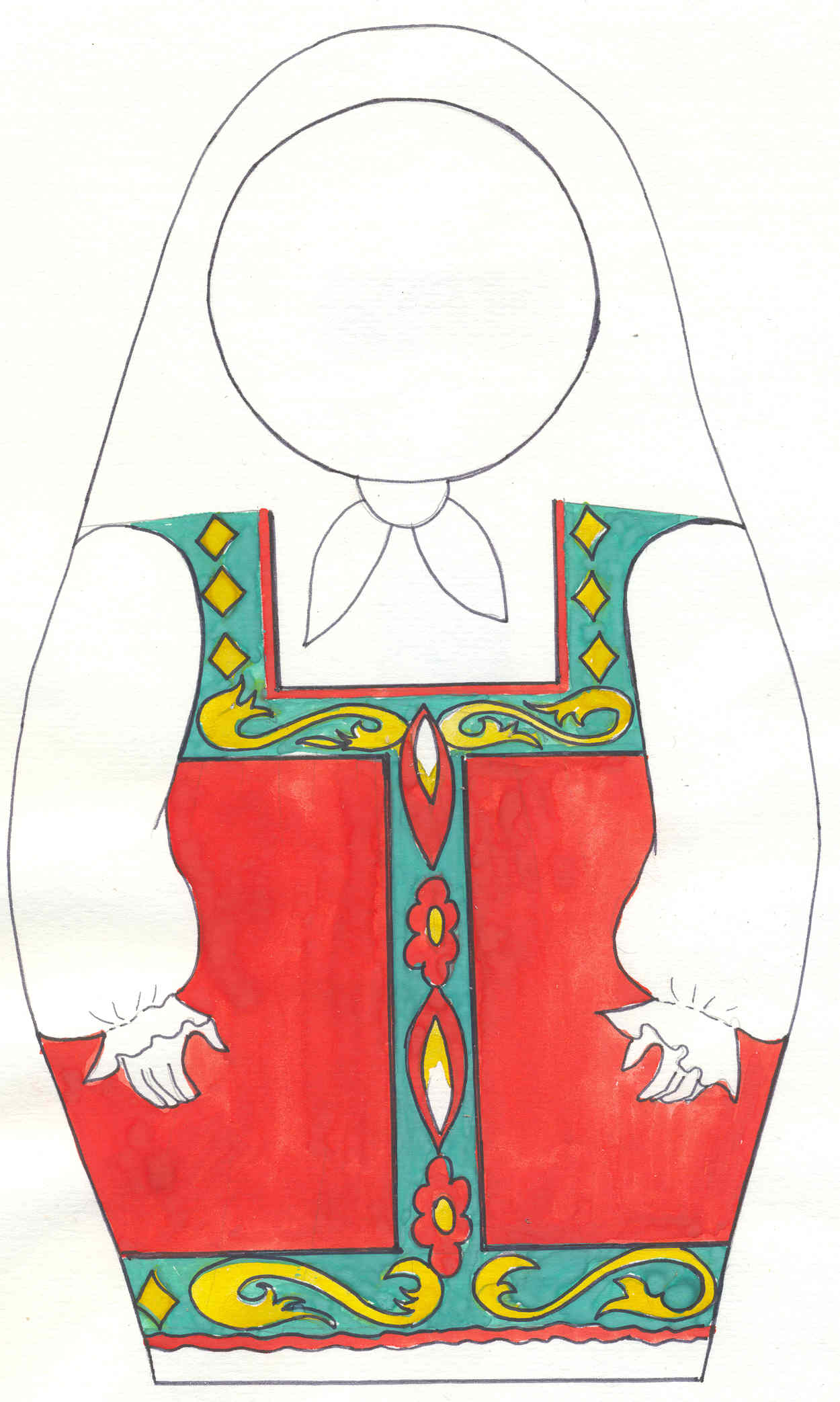 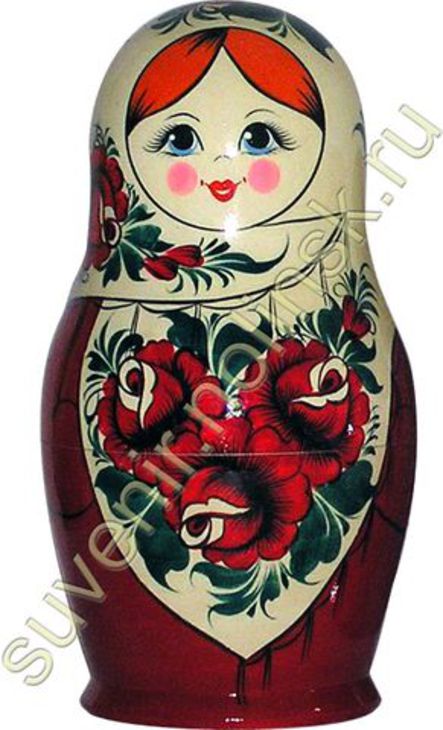 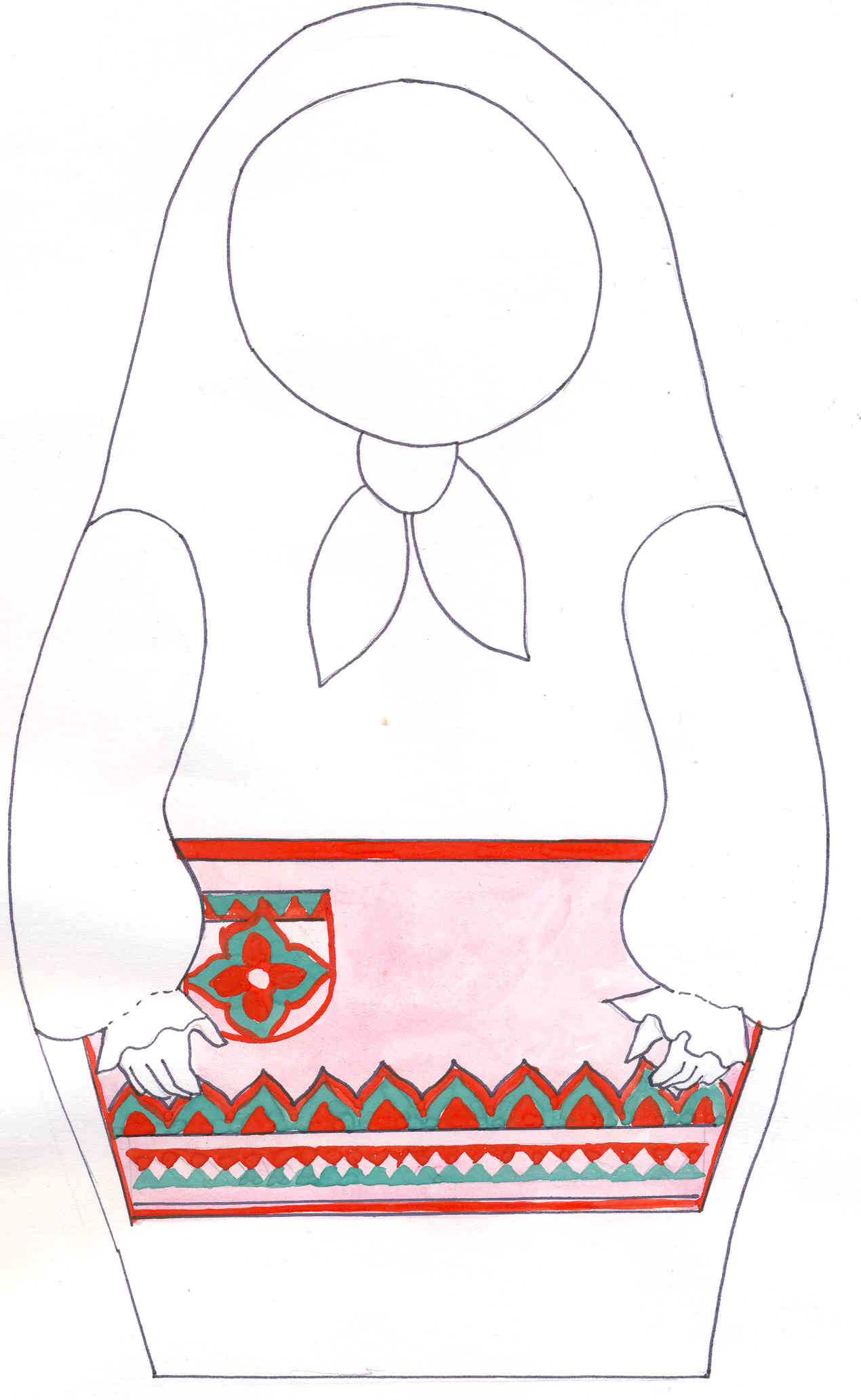